Муниципальное бюджетное дошкольное образовательное учреждение 
детский сад комбинированного вида № 38 «Колокольчик г. Светлоград
Сюжетно-ролевая игра, как условие социализации ребёнка дошкольника.
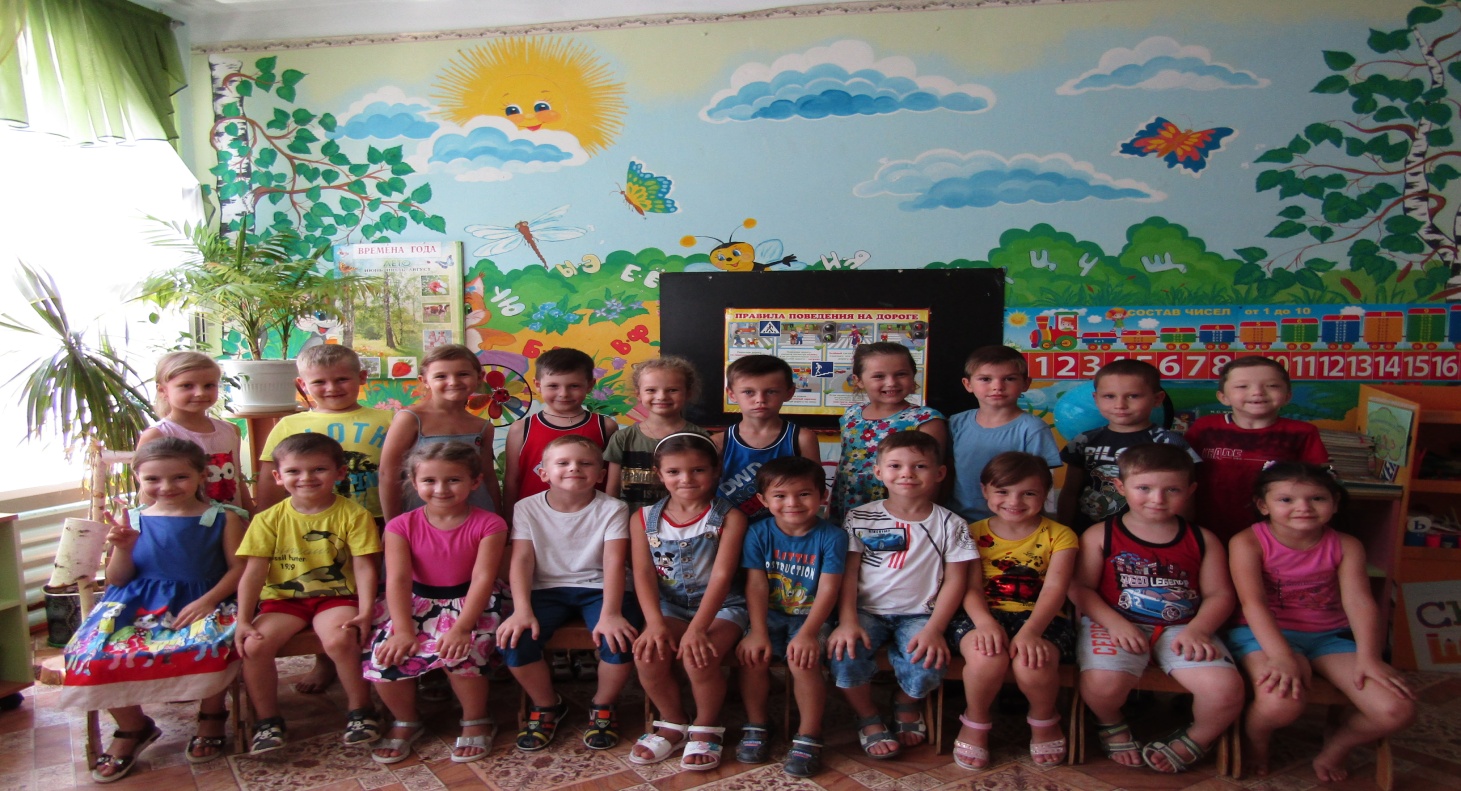 Воспитатель: Т.Н.Криворотенко
Игра- ведуший вид деятельности ребенка
В ФГОС ДО игра рассматривается как один из сквозных механизмов развития ребёнка, как важное  средство его социализации.

Социализация- процесс усвоения индивидом социального опыта, системы социальных связей и отношений.

В процессе социализации ребёнок усваивает общественно- одобряемые формы поведения, необходимые ему для нормальной жизни в обществе.

Сюжетно-ролевая игра- идеальное поле для приобретения социальных навыков
Сюжетно–ролевая игра -королева игр:
-развивает потенциальные возможности детей;

-имеет решающее значение для психического развития ребёнка;

-является формой моделирования ребёнком социальных отношений;
 
-обладает уникальными особенностями, своеобразной структурой, специфическими чертами, которые отличают её от других видов игр
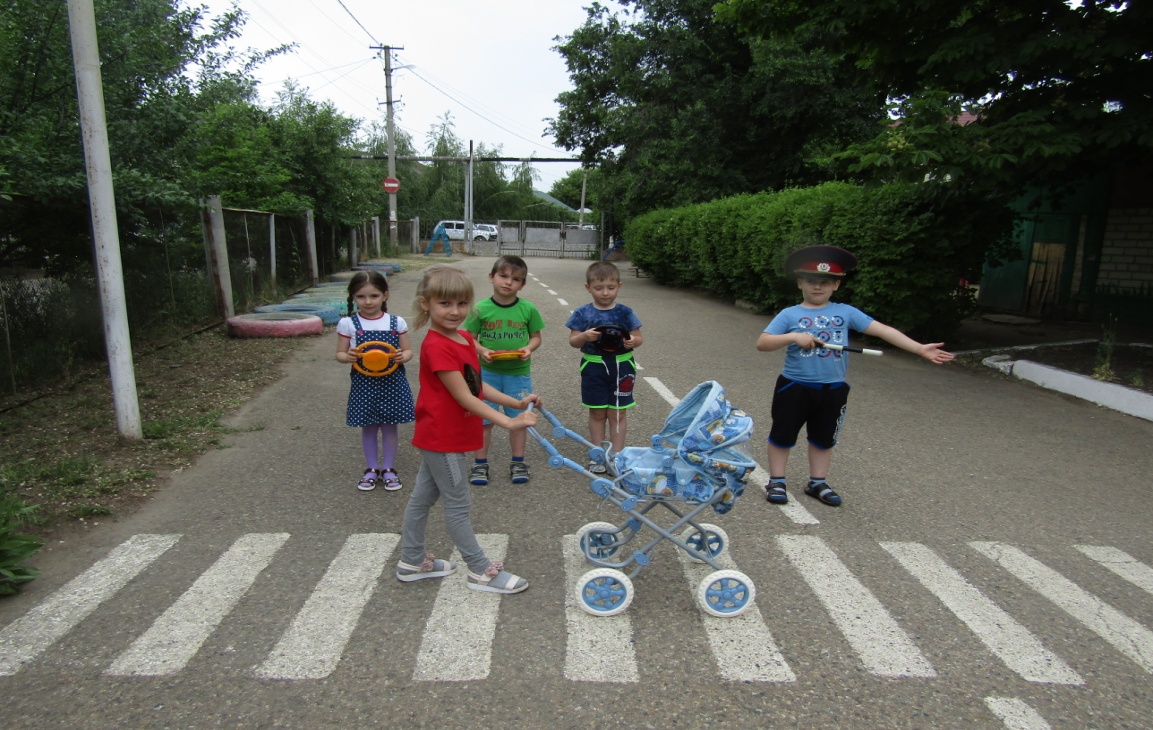 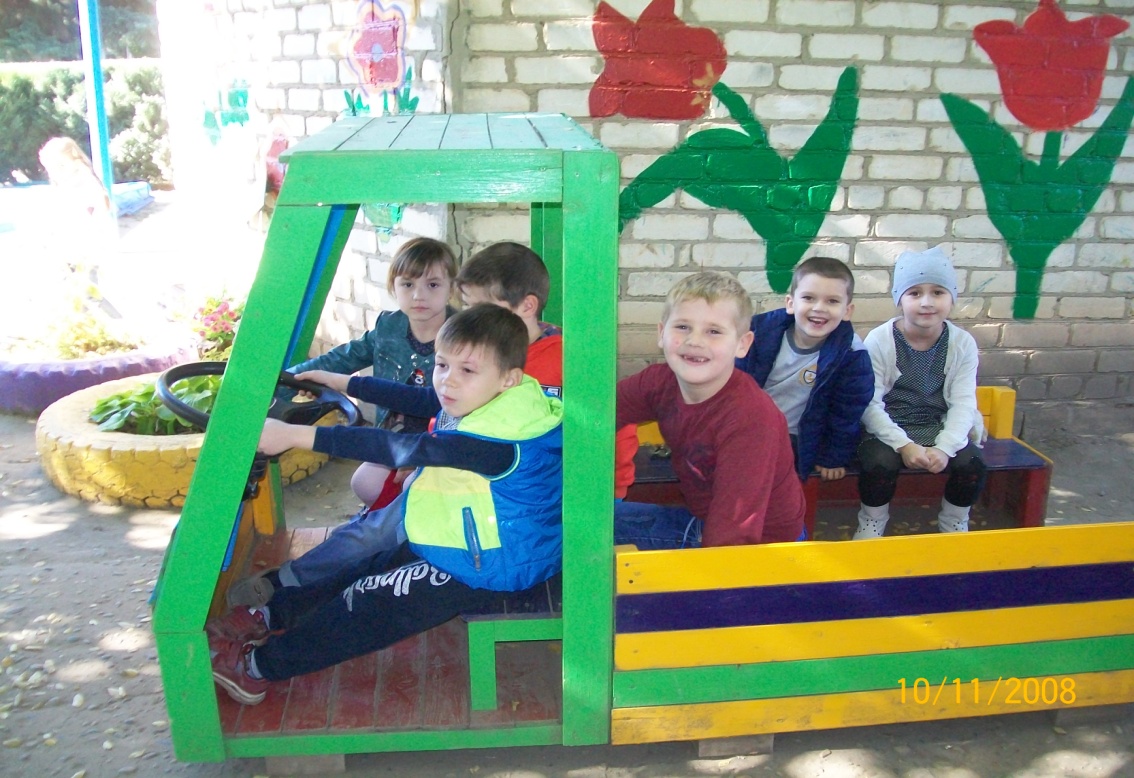 Виды сюжетно-ролевых  игр
1. Игры на бытовые сюжеты
2. Игры на производственные и общественные темы
3. Игры на героико-патриотические темы
4. Игры на темы литературных произведений, кино, теле- и радиопередач
5. «Режиссерские» игры
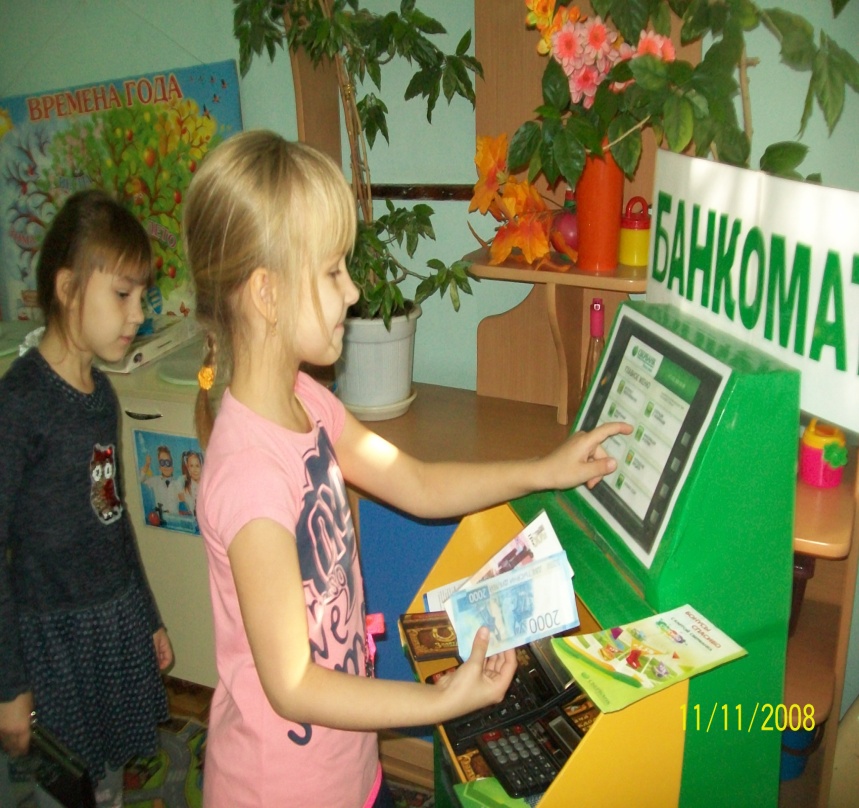 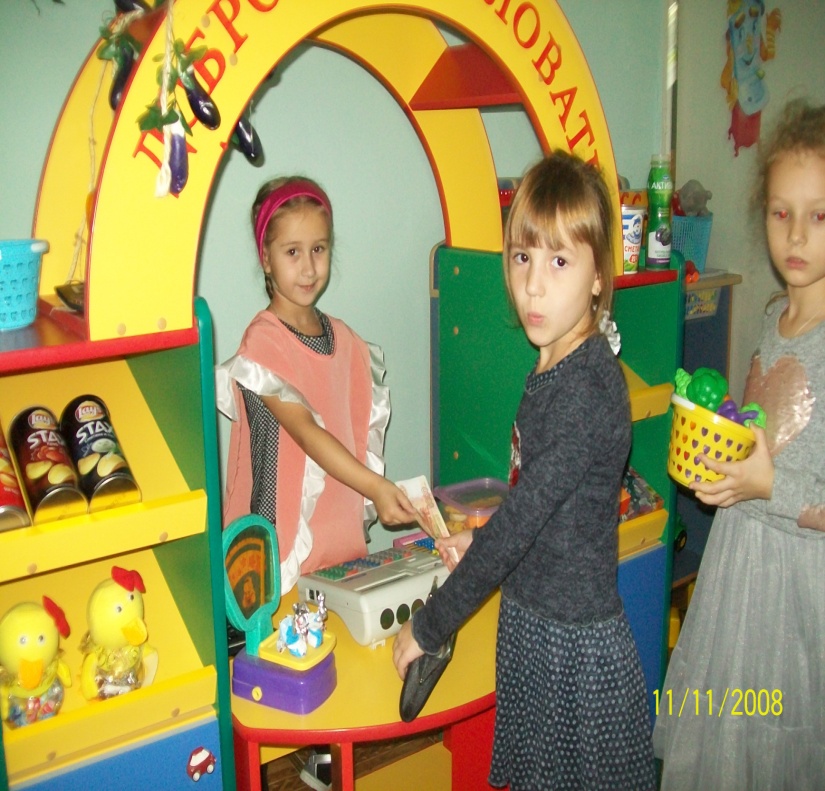 Структура сюжетно-ролевой игры
1. Замысел.
2.Сюжет.
3Распределение ролей.
4.Игровые действия.
5Игровые правила.
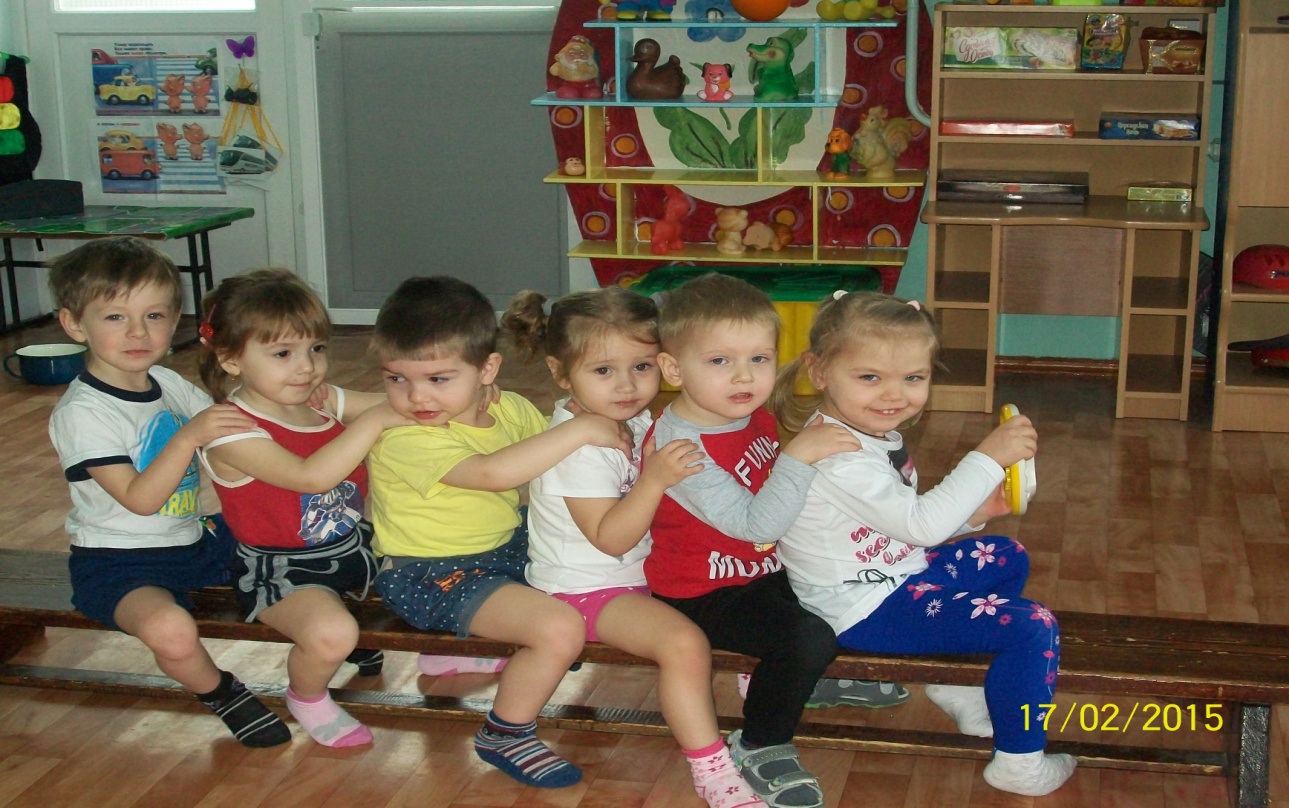 Развитие игры на разных возрастных этапах
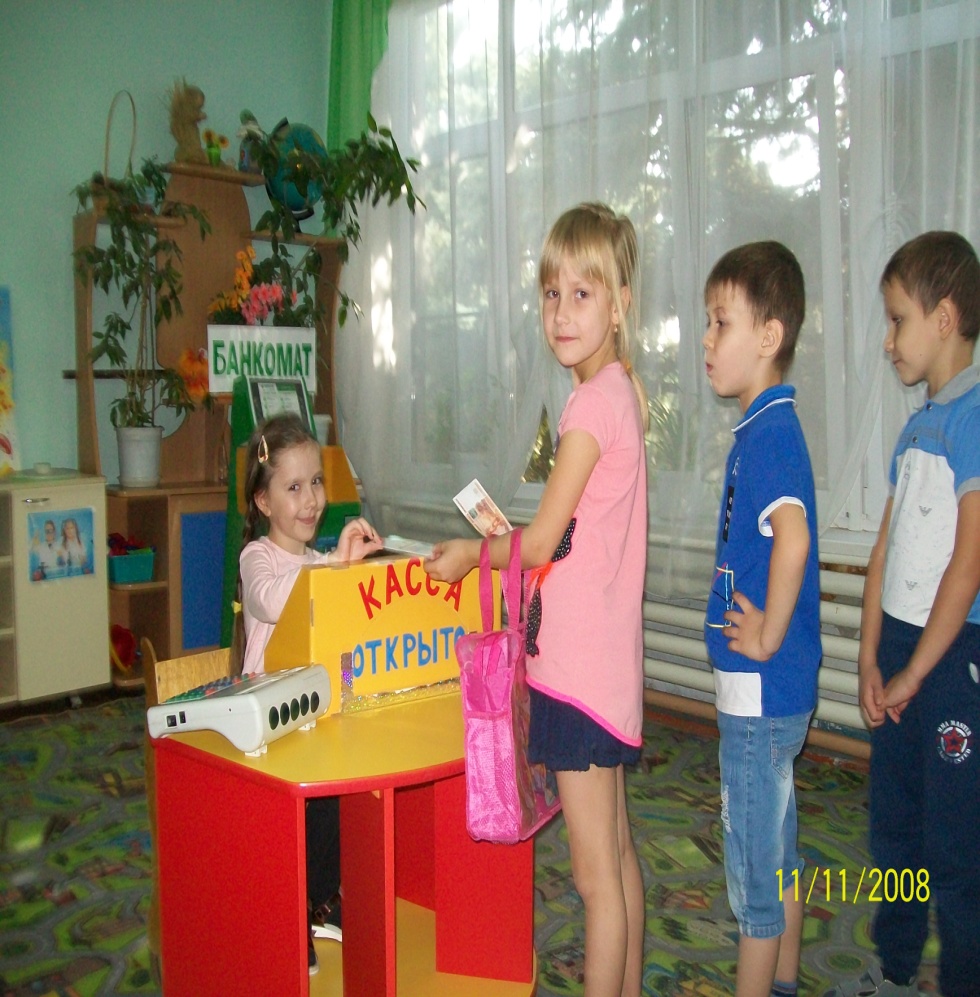 Приемы руководства сюжетно-ролевой игрой
Прямые: принятие на себя роли, разъяснение, совет, помощь в решении спора, показ различных способов игры.

Косвенные: оснащение и творческое преобразование предметно-развивающей среды, формирование необходимых знаний, создание игровой ситуации, наблюдение за игрой детей.
Технологическая карта сюжетно-ролевой игры
Пошаговая инструкция для детей по организации игры
Помогает детям вспомнить эпизоды
Указывает на действия участников игры
Передаёт содержание взаимоотношений
Организация игры
Сюжетно-ролевая игра «салон красоты»
«больница»
«семья»
«Полет в космос»
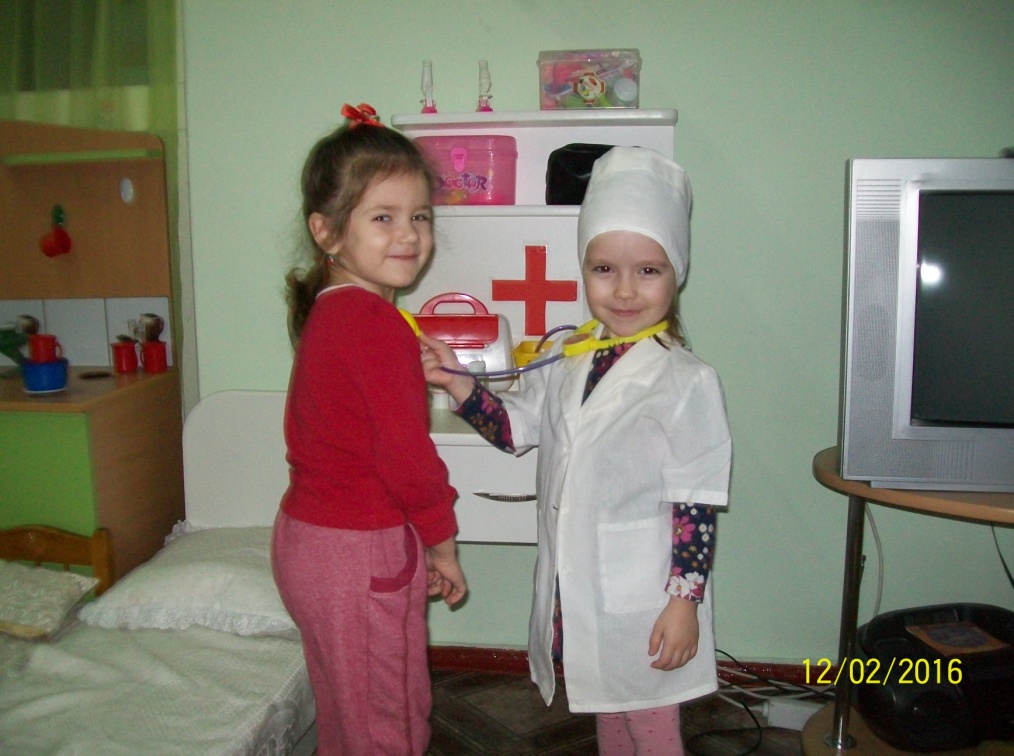 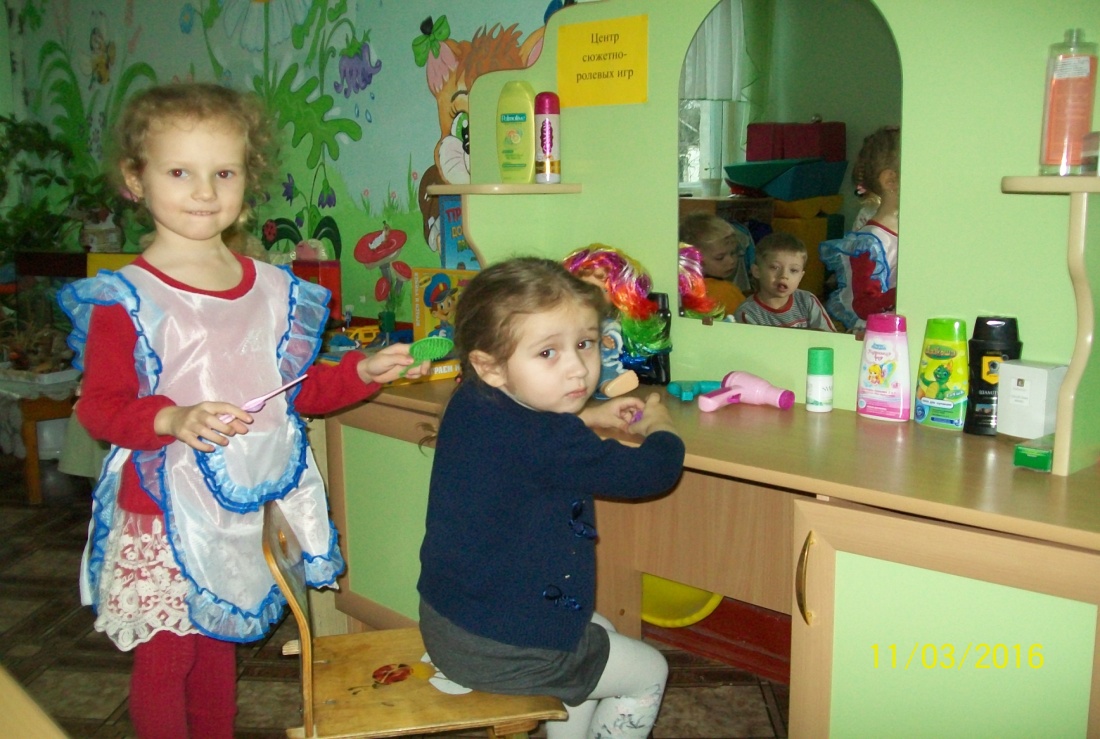 Создание предметно – игровой среды


- Игрушки – персонажи: атрибуты, куклы,  фигурки людей, животных

-Маркеры  игрового пространства: это игрушки (игровой материал), указывающие на место действия, обстановку, в которой оно происходит (например, игрушечная кухонная плита, дом-теремок, остов ракеты, рама, изображающая нос корабля или переднюю стенку автобуса и т.п.)

-Предметы оперирования: игрушки имитирующие реальные предметы позволяющие воссоздать смысл настоящего действия(утюг, молоток, руль и т.п)

-Предметы – заместители

-Зонирующие помещения: модули, ширмы, подиумы
Вывод:
Такой подход к организации и планированию сюжетно – ролевой игры способствует не только расширению тематики игр, но и повышения  уровня игровых умений детей.


Дайте детству состояться! 
Дайте детству наиграться!
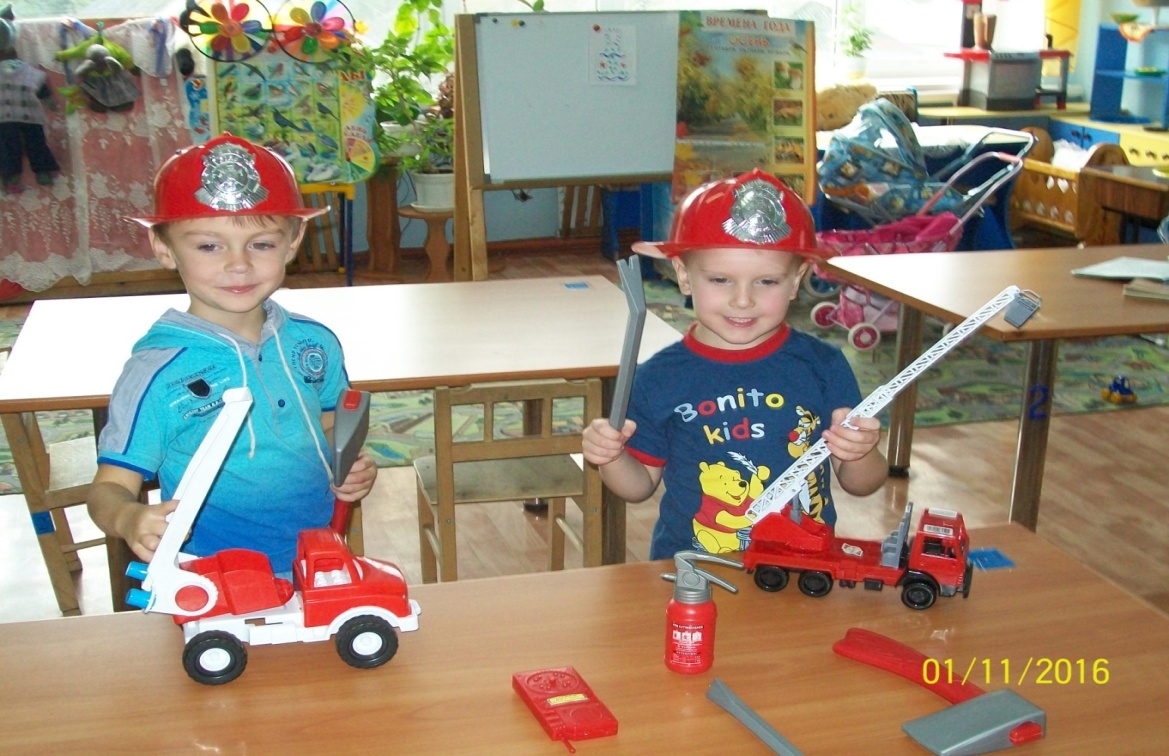